Comune di Fagnano OlonaProvincia di Varese
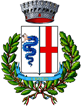 Presentazione servizi scolastici comunali


12 settembre 2022
Trasporto scolastico
Il servizio viene effettuato secondo il calendario deliberato dal Consiglio di Istituto, che recepisce il calendario scolastico della Regione Lombardia, per le due scuole primarie di Fagnano Olona – “Salvatore Orrù” di via Pasubio e “G. Rodari” di via Corridoni – in orario antimeridiano (orario di ingresso alle scuole) e pomeridiano (uscita curricolare dei due plessi).
I percorsi del pullman sono verificati annualmente, sulla base delle richieste pervenute, per poter rispondere al meglio alle esigenze degli utenti, fermo restando le fermate già individuate ed i tempi di percorrenza, e in base alla disponibilità di posti sul mezzo utilizzato.
Fagnano Olona, 12 settembre 2022
Trasporto scolastico
Percorso scuolabus a.s. 2022/2023 sulla base delle attuali iscrizioni:
Ore 7:15 via Marconi
Ore 7.17 piazza a Di Dio ang via Dante
ore 7:18 via Beato Angelico
ore 7:19 Fornaci Madonnina
ore 7:21 via Dante Alighieri
ore 7:23 via Papa Giovanni XXIII (parcheggio auto)
ore 7:24 via Pastrengo angolo via Asiago
ore 7:33 SCUOLA RODARI
ore 7:33 Bergoro fermata scuolabus
ore 7:39 piazza Alfredo Di Dio
ore 7:40 via Trieste angolo via Dante
ore 7:42 via Marco Polo (di fronte al civico 7)
ore 7:55 SCUOLA ORRU’
Fagnano Olona, 12 settembre 2022
Trasporto scolastico
Il numero massimo degli utenti è fissato in n. 53, capienza massima dell’autobus. Un posto rimane riservato alla vigilatrice.
Il costo del servizio è stato deliberato come segue:
€. 50 tariffa mensile (fatte salve le agevolazioni in base all’ISEE)
Il pagamento del servizio trasporto è diviso a trimestri anticipati e più precisamente:
1° trimestre: settembre/dicembre
2° trimestre: gennaio/marzo
3° trimestre: aprile/giugno
Fagnano Olona, 12 settembre 2022
Trasporto scolastico
Il genitore dell’alunno iscritto dovrà ritirare la tessera di abbonamento dello studente, predisposta dall’ufficio pubblica istruzione, prima dell’inizio dell’anno scolastico e comunque non oltre il 30 settembre, dopo aver effettuato il pagamento mediante Avviso PagoPA emesso dall’Ufficio Pubblica Istruzione, del primo trimestre del servizio.
 Gli altri due trimestri dovranno essere pagati alla scadenza del trimestre di riferimento e comunque entro i 10 giorni successivi la scadenza del termine e cioè entro il 10 gennaio per il secondo trimestre ed entro il 10 aprile per il terzo trimestre.
Fagnano Olona, 12 settembre 2022
Trasporto scolastico
In caso in cui l’utente intenda disdire il servizio, dovrà presentare rinuncia sulla modulistica predisposta e a disposizione sul sito istituzionale entro il giorno 25 del mese precedente a quello per il quale si intende rinunciare.
Qualora l’utente avesse già pagato anche per i mesi per i quali rinuncia al trasporto avrà diritto a un rimborso pari alla quota per ogni mese residuo.
Sono previste agevolazioni in base all’ISEE a partire da ISEE uguale o inferiore a 8.500 euro.
N.B.: il Bonus Trasporti Pubblici di 60 euro non è compatibile (lo scuolabus non è assimilabile al trasporto pubblico locale)
Fagnano Olona, 12 settembre 2022
Servizio pre-scuola
Il servizio di pre scuola viene garantito, di norma, per ogni plesso scolastico delle scuole primarie, dall’inizio dell’anno scolastico e fino al termine dello stesso. 
Il servizio è garantito dalle ore 7.30 all’orario di inizio delle lezioni. 
Il servizio non è attivato nei giorni di entrata posticipata per motivi dipendenti dall’organizzazione scolastica (assemblee o scioperi del personale della scuola) o in caso di elezioni.
Il servizio di pre scuola sarà attivato a fronte di un numero minimo di 10 iscritti per plesso.
Fagnano Olona, 12 settembre 2022
Servizio pre-scuola
Il costo del servizio è stato deliberato come segue:
€. 20 quota di iscrizione
€. 25 tariffa fissa mensile, fatte salve le agevolazioni ISEE
€. 10 per mese di giugno (1-8 giugno)
Sono previste agevolazioni in base all’ISEE unicamente per nuclei monoparentali con ISEE uguale o inferiore a € 5.000,00
Le fatture del servizio pre scuola saranno emesse indicativamente ogni bimestre successivo alla frequenza, con pagamento mediante avviso PagoPA.
Fagnano Olona, 12 settembre 2022
Servizio post-scuola
Il servizio di post scuola viene garantito, di norma, per ogni plesso scolastico delle scuole primarie, dal primo all’ultimo giorno di scuola. Il servizio è garantito, dal lunedì al venerdì, dal termine dell’orario curricolare, come stabilito dall’Istituto Comprensivo,  fino alle ore 17.30. 
Sono previsti i seguenti orari di uscita:
il mercoledì e il venerdì sarà possibile uscire alle ore 15.45 (1^ uscita), alle ore 16.30 (2^ uscita) o alle ore 17.30 (uscita regolare);
il lunedì, il martedì e il giovedì sarà possibile uscire alle ore 17.00 (uscita anticipata) o alle ore 17.30 (uscita regolare).
Fagnano Olona, 12 settembre 2022
Servizio post-scuola
Il servizio non è attivato nei casi di assemblee o scioperi del personale della scuola o in caso di elezioni.
Il servizio di post scuola sarà attivato a fronte di un numero minimo di 15 iscritti per plesso.
Il costo del servizio è stato deliberato come segue:
€. 20 quota di iscrizione
€. 60 tariffa fissa mensile, fatte salve le agevolazioni ISEE (frequenza 2-5 gg/settimana)
€. 20 tariffa fissa mensile (frequenza 1 g/settimana)
€. 20 per mese di giugno (1-8 giugno)
Sono previste agevolazioni in base all’ISEE unicamente per nuclei monoparentali con ISEE uguale o inferiore a € 5.000,00
Le fatture del servizio post scuola saranno emesse indicativamente ogni mese successivo alla frequenza, con pagamento mediante avviso PagoPA.
Fagnano Olona, 12 settembre 2022
Servizi pre- e post-scuola - disdetta
In caso in cui l’utente intenda disdire il servizio, dovrà presentare rinuncia sulla modulistica predisposta e a disposizione sul sito istituzionale. 
A decorrere dalla data della disdetta non saranno emesse fatture a partire dal mese successivo.
Fagnano Olona, 12 settembre 2022
Modalità di iscrizione
La domanda vale per il solo anno scolastico per il quale è presentata. 
La stessa dovrà essere effettuata tramite il portale dei servizi on line, raggiungibile dal sito internet del Comune.
Fagnano Olona, 12 settembre 2022
Modalità di iscrizione
Fagnano Olona, 12 settembre 2022
Modalità di iscrizione
Fagnano Olona, 12 settembre 2022
Modalità di iscrizione
Fagnano Olona, 12 settembre 2022
Modalità di iscrizione
Fagnano Olona, 12 settembre 2022
Modalità di iscrizione
Fagnano Olona, 12 settembre 2022
Modalità di iscrizione
Fagnano Olona, 12 settembre 2022